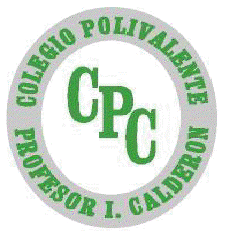 Entrena tu CEREBRO en esta cuarentena
Psicóloga Francisca Godoy C
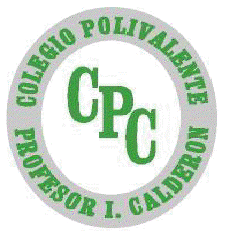 LUMOSITY
El programa de entrenamiento cerebral gratuito Lumosity es una manera divertida e interactiva de crear un hábito diario para adquirir conocimientos y aprender cómo piensas.
Lumosity, ofrece un programa de entrenamiento cerebral completo diseñado para poner a prueba tus habilidades de pensamiento crítico, memoria y resolución de problemas.
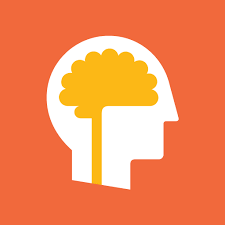 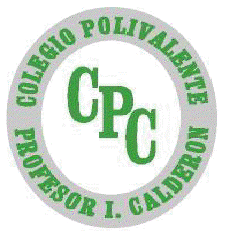 ELEVATE
Elevate, es un programa de entrenamiento cerebral diseñado para mejorar tu expresión oral, atención velocidad de procesamiento, memoria, habilidades en matemáticas y más.
Cada persona recibe su propio programa de entrenamiento personalizado que se adapta con el tiempo para maximizar los resultados.
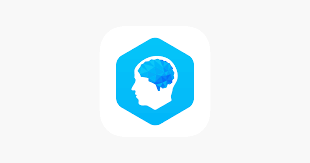 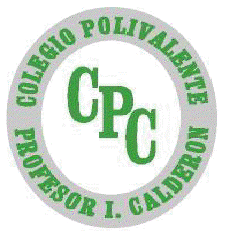 GRAN CEREBRO
Gran cerebro- Entrenamiento Cerebral funcional es una compilación de 25 juegos cerebrales inspirados en la vida diaria. Mejora tus habilidades cognitivas, prueba tu cerebro y hazte más inteligente mientras te entretienes con diferentes puzles mentales.
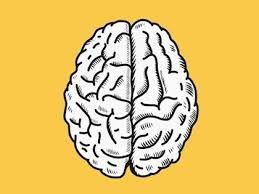 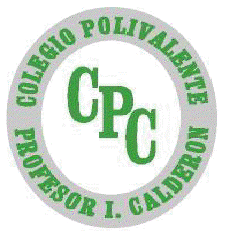 JUEGOS DE MEMORIA
Juegos de memoria, son juegos divertidos para entrenar la memoria y la atención. 
Jugando en la aplicación, con juegos simples no sólo obtendrás placer, sino también mejorará poco a poco su memoria, la atención y la concentración. Ofrece 16 juegos apasionantes para entrenar la memoria.
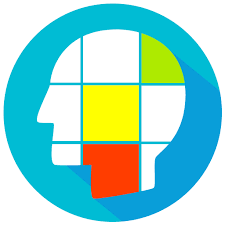 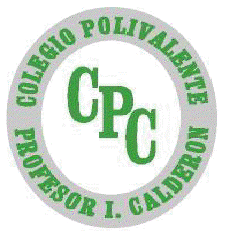 NEURONATION
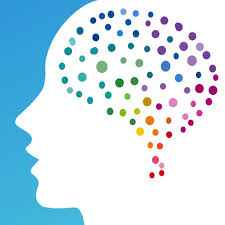 Con el entrenamiento cerebral científico de Neuronation, ejercitarás tu cerebro día a día. 
Ya sea la mala memoria, los problemas de concentración o la lentitud para pensar con tan solo 15 minutos de entrenamiento al día podrás solucionar estos problemas y mejorar tu cerebro.
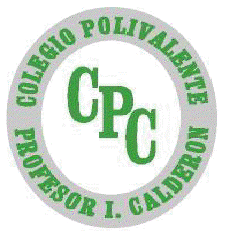 SKILLZ
Este juego de lógica te ayudará a mejorar sus habilidades y capacidades.
Jugar skillz te ayudará a  mejorar tu memoria, entrenar el sentido reflejo, aumentar la precisión, aumentar la velocidad, aprender la coordinación de colores, etc.
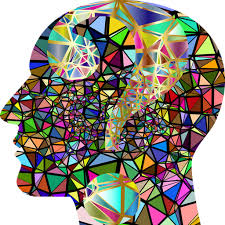 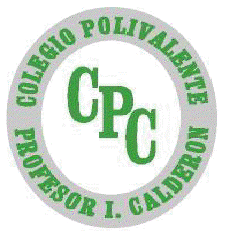 LEFT AND RIGHT
La izquierda v/s la derecha incluye 50 juegos en total que prueba y entrena a tu cerebro en una o más de las 6 categorías.
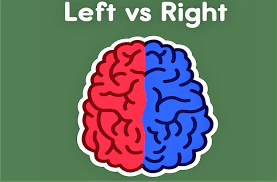 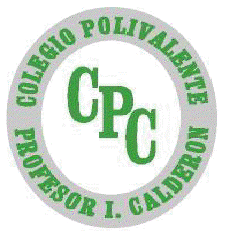 TRAIN YOUR BRAIN
Esta aplicación permite mejorar la concentración, la memoria y el pensamiento espacial.
Entrenar con estos juegos permite el reestructuramiento cognitivo y ayuda dede los más pequeños hasta los más grandes a mejorar.
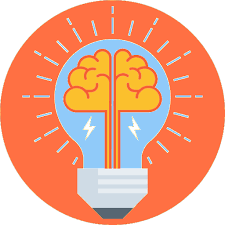 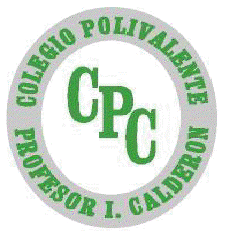 ENTRENADOR DE CEREBRO
La aplicación de entrenador mental está para ejercitar rápidamente a tu cerebro en áreas como memoria a corto plazo, concentración, enfoque, velocidad y precisión.
Posee 20 tipos de juegos de ejercicio mental.
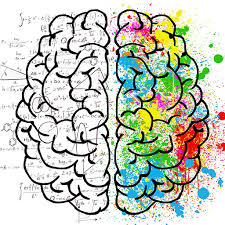